Cats Week #8
Cats 
500. Abyssinian 
501. American Shorthair 
502. Burmese 
503. Cornish Rex 
504. Devon Rex 
505. Exotic 
506. Maine Coon 
507. Manx 
508. Persian 
509. Ragdoll 
510. Russian Blue 
511. Siamese 
512. Sphynx 
513. Turkish Angora
Abyssinian
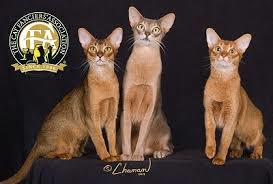 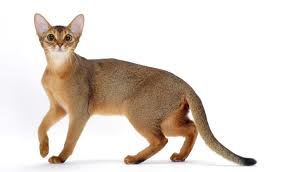 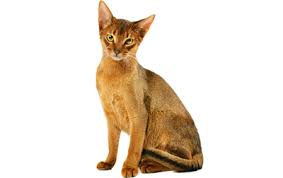 American Shorthair
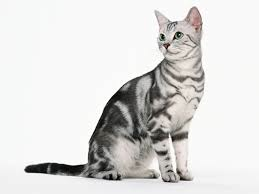 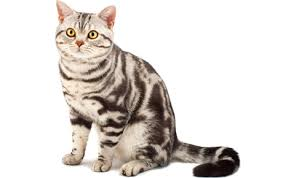 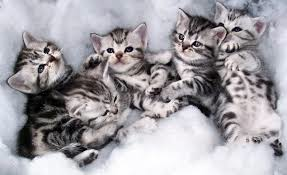 Burmese
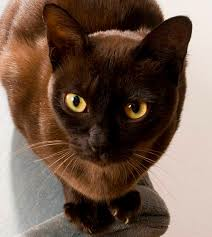 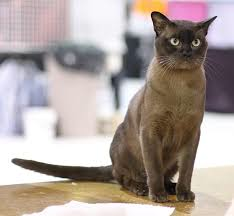 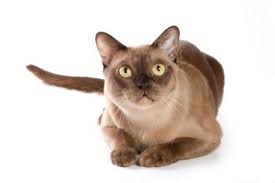 Cornish Rex
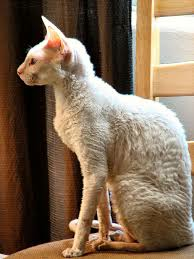 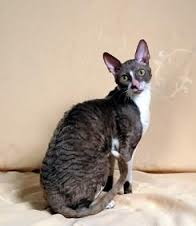 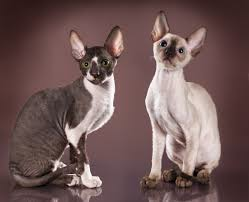 Devon Rex
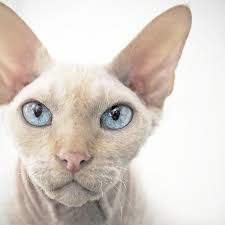 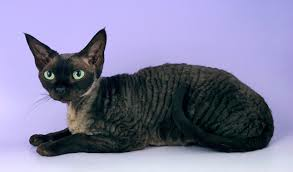 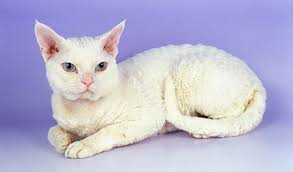 Exotic
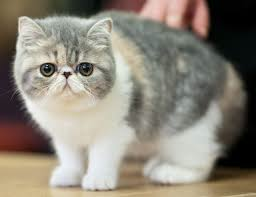 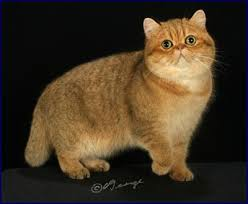 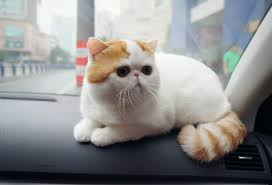 Maine Coon
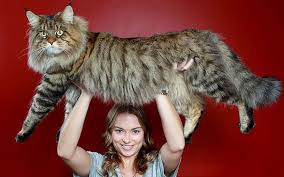 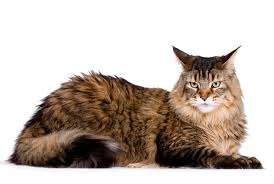 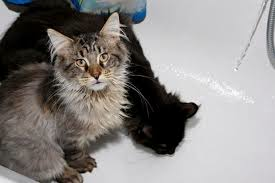 Manx
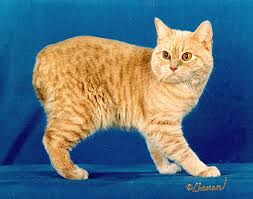 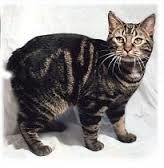 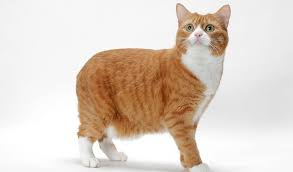 Persian
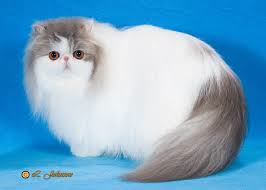 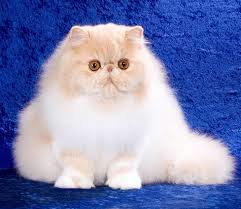 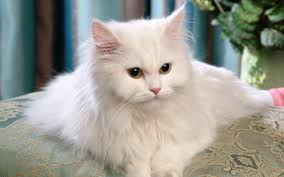 Ragdoll
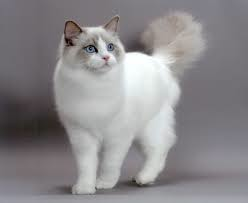 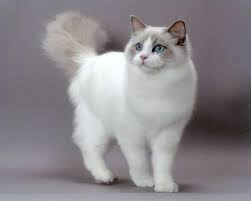 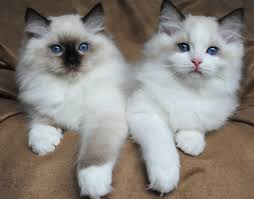 Russian Blue
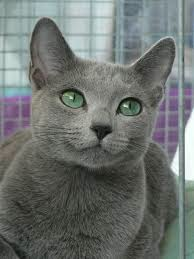 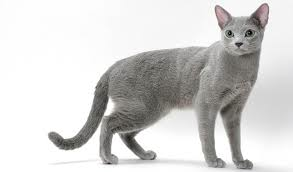 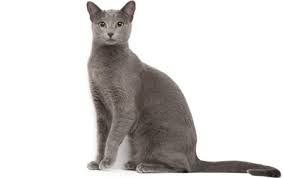 Siamese
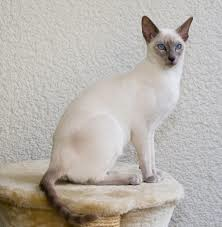 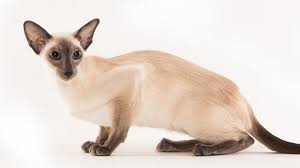 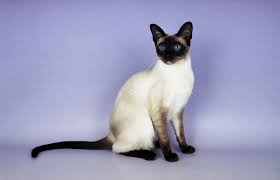 Sphynx
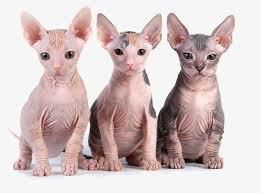 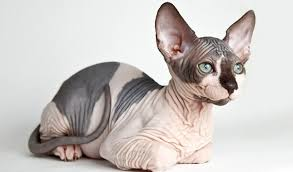 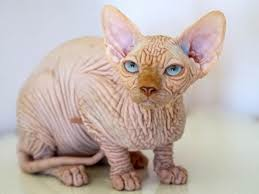 Turkish Angora
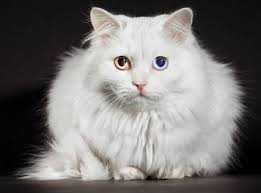 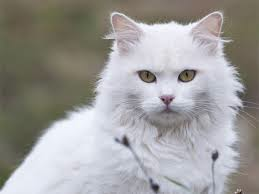 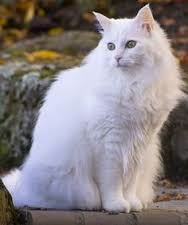